1
Time Savers w/WebNavigator 8.6
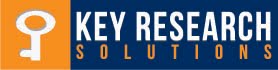 CfMC Users Conference | Copyright 2014
Programming a study…
2
CfMC Users Conference | Copyright 2014
Spend some time up front…
3
Or time on the back end may be disastrous
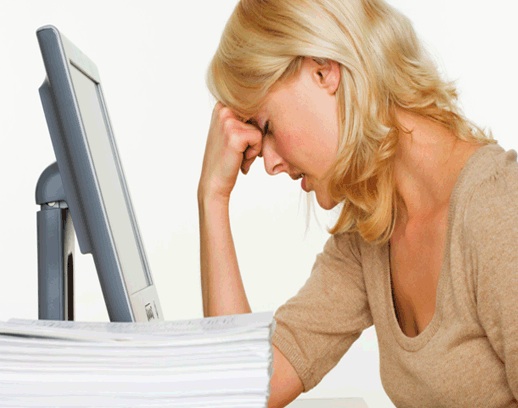 CfMC Users Conference | Copyright 2014
“Garbage In – Garbage Out”
4
CfMC Users Conference | Copyright 2014
Review the survey
5
Ask Questions…
Logic
Spelling
Intent
Pronunciations
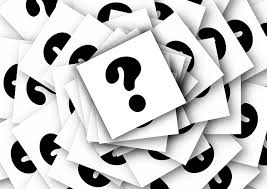 CfMC Users Conference | Copyright 2014
Run test data…
6
check it…
with sample elements even!
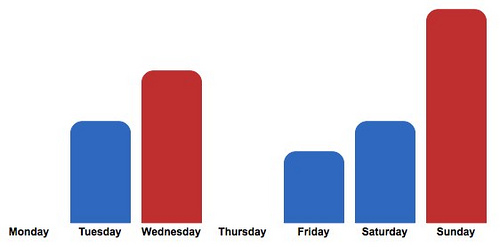 CfMC Users Conference | Copyright 2014
We have three very good programmers.
7
CfMC Users Conference | Copyright 2014
Let’s avoid these…
8
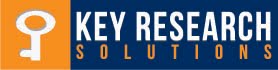 CfMC Users Conference | Copyright 2014